Clase N° 3 de Cs. Naturales
Curso: 6° años A – B
Fecha: 25 y 27 de Agosto
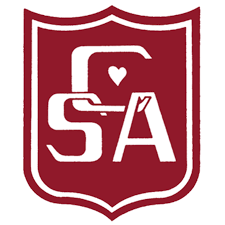 Objetivo: Conocer los efectos de las drogas en el organismo.
INTRODUCCION

El tema de hoy son las DROGAS.

¿Qué sabemos acerca delas drogas?....¿Qué drogas conocen? Mencionen algunas.     ¿conocen los efectos negativos de las drogas?
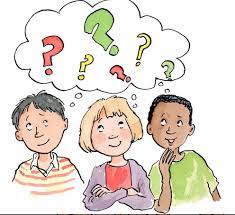 6° A
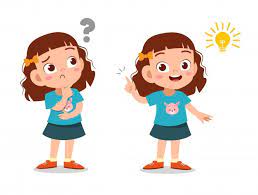 Pensando…..
Bien… según la OMS (Organización Mundial de la Salud) se considera droga
A toda sustancia que introducida al organismo por cualquier vía de administración, produce de algún modo una alteración del natural funcionamiento del sistema nervioso central (SNC) del individuo y además es susceptible de crear dependencia, ya sea psicológica, física o ambas.
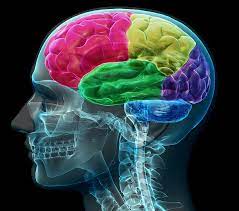 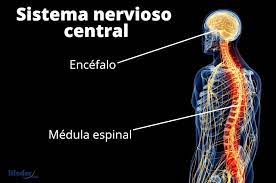 ¿Cómo se clasifican las drogas?

Las drogas se pueden clasificar considerando 3 criterios:
                                 Legales o Lícitas
Su legalidad: 
                                 Ilegales o ilícitas


b) El origen               Naturales          Sintéticas
                                           
 
c) Efectos en el SNC             Alucinógenas           Depresoras        Estimulantes
Veremos sobre los efectos en el SNC


	LAS DROGAS DEPRESORAS

¿Qué producen?

Generan somnolencia
Pueden provocar pérdida de
    conciencia.




Ejemplos de drogas depresoras: Morfina, alcohol entre otras como el alprazolam,
Diazepam, bromazepam, etc
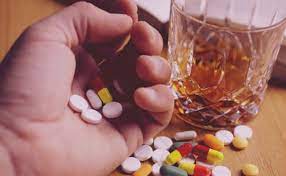 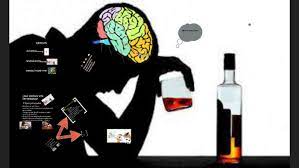 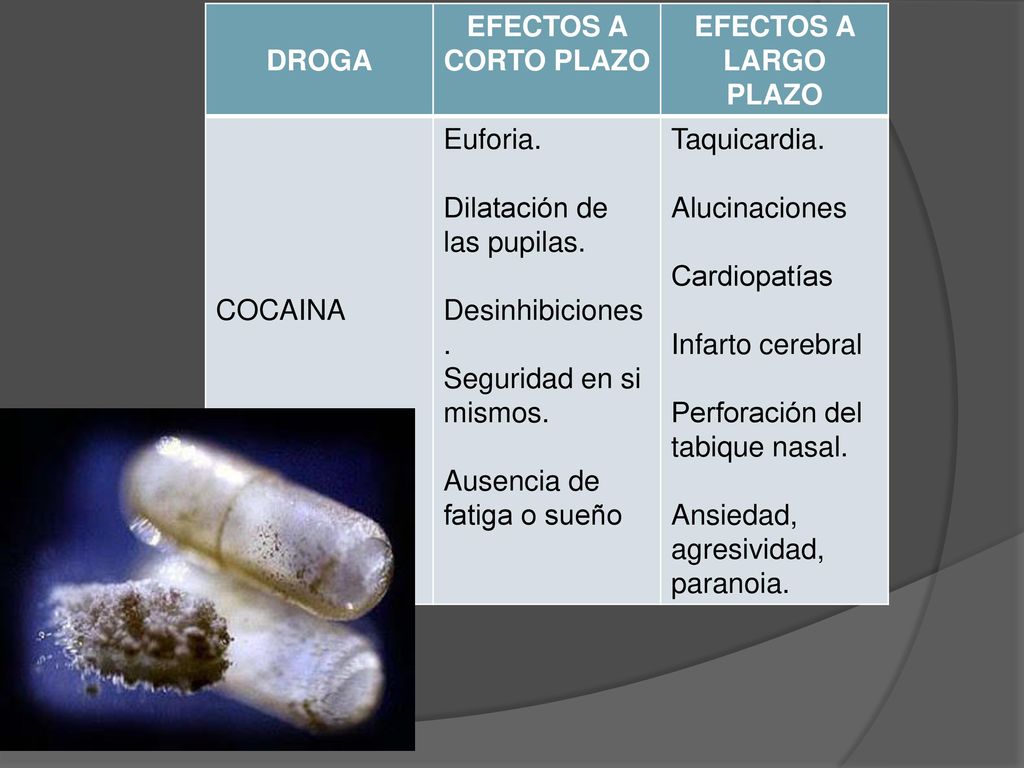 DROGAS ALUCINÓGENAS
Modifican las percepciones y las
Personas imaginan cosas o situaciones.


DROGAS ALUCINÓGENAS SON:
-LSD
MARIHUANA
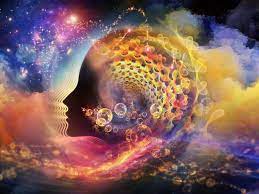 DROGAS ESTIMULANTES

Aumentan el estado de alerta



Son DROGAS ESTIMULANTES

Cocaína, cafeína, nicotina y éxtasis.
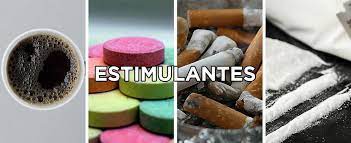 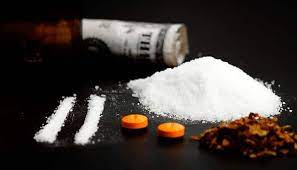 TICKET DE SALIDA

¿Qué aprendimos hoy?

1.- El alcohol, ¿qué tipo de droga es?
Depresora
Estimulante
Alucinógena

2.- “Las personas imaginan cosas”, ¿qué tipo de droga produce este efecto?
Alucinógenas
Depresoras
estimulantes